1
LE MARKETING PHARMACEUTIQUE
Dr. S. DJERABA
2
INTRODUCTION
     Le marketing (Mercatique en français) est un état d’esprit et des techniques que les entreprises modernes utilisent pour conquérir des marchés déjà existants ou en créer de nouveaux, les conserver et les développer.

Il s’agit donc pour ces entreprises de se placer du point de vue du consommateur en analysant constamment ses besoins et ses désirs afin de proposer à la vente des produits qui marchent mieux que ceux de la concurrence.
3
Pour qu’il y ait succès commercial, il faut que :

  le laboratoire pharmaceutique fabricant fasse connaître son produit en assurant sa promotion auprès des médecins prescripteurs ;

   ils doivent également le rendre disponible sur l’ensemble du réseau de distribution depuis le grossiste répartiteur jusqu’au pharmacien d’officine et pharmaciens hospitaliers.
4
Quelles que soient les performances du médicament du point de vue qualité, efficacité et sécurité, le médicament court le risque de ne pas dépasser les frontières du laboratoire si une politique marketing adaptée n’a pas précédée sa mise sur le marché et si l’entretien de ces premiers succés n’est pas assuré.
5
DEFINITION DE L’OCDE

(Organisation de la Coopération et de Développement Economique)

Selon cet organisme, « le marketing est l’ensemble de toutes les activités commerciales, qui en partant des connaissances des besoins et des désirs des consommateurs, tend à diriger les produits actuels ou nouveaux vers leurs marchés ».
6
DEFINITION DE L’IREP

(Institut de Recherche et d’Etudes Publicitaires)
« Le marketing est l’ensemble de toutes les activités qui concourent à diriger les produits vers leurs marchés ».

  Ces deux définitions montrent clairement que les entreprises d’aujourd’hui ont besoin de développer un état d’esprit et des techniques de marketing pour conquérir des marchés existant et créer de nouveaux marchés, les conserver et les développer.
7
Sur le plan de la démarche, le marketing comprend 4 étapes :

 La première : Etude de marché
Se caractérise par le souci de connaître le marché pour mieux s’y adapter. Elle sera donc consacrée à l’étude de marché et à la prévision de la demande.

La seconde : Stratégie de marketing
Consiste à planifier les actions, fixer les objectifs et à choisir les moyens.

La troisième : Mise en œuvre de la stratégie
Concerne la mise en œuvre de la politique arrêtée.

La quatrième : Evaluation
Est consacrée au contrôle des résultats.
8
L’ETUDE DE MARCHE

Elle comprend une étude :

 Des consommateurs

2. De la concurrence

3. De la distribution

4. De l’environnement du marché.
9
1.1. CONTENU DE L’ETUDE

        1.1.1. ETUDE DES CONSOMMATEURS

         Cette étude doit pouvoir renseigner sur :

 Leur nombre, leur âge, leur sexe, leur lieu d’habitation ;

 Leur habitude de consommation en ce qui concerne les produits concurrents et les produits de substitution ;

 Leurs attentes et leurs motivations ;

 Les périodes d’achats, les fréquences et les lieux ;

 Profil du décideur de l’achat : en ce qui concerne le médicament, c’est le prescripteur qui commande l’accès au produit, mais il existe un accès direct pour certains produits grand public tels que les cosmétiques et produits d’hygiène.
10
1.1.2. ETUDE DE LA CONCURRENCE

       Cette étude doit pouvoir renseigner sur les entreprises concurrentes afin de comprendre leurs orientations et de prévoir leur réaction sur le marché. Les informations utiles concernent :

  L’équipe de direction

  La politique de la diversification

  La situation financière

  L’évolution de leur part de marché.
11
Analyse des forces concurrentielles
Produit de substitution
Pouvoir de négociation des clients
Pouvoir de négociation des fournisseurs
Concurrence intra sectorielle
(rivalité entre les firmes existantes)
Menaces de nouveaux entrants
(concurrents)
12
C’est un modèle à 5 forces qui peuvent être utilisées pour comprendre les dynamiques de concurrence dans un secteur.

 Etant donné que chaque entreprise pharmaceutique s’efforce d’avoir un avantage concurrentiel sur les autres, les 4 premières forces aident à évaluer la cinquième, qui est le niveau de rivalité du secteur. 

L’objectif premier d’une entreprise est le développement d’un avantage concurrentiel sur ses concurrents.
13
1.1.2. ETUDE DE L’ENVIRONNEMENT DU MARCHE
Les facteurs extérieurs peuvent intervenir sur le marché et peuvent être à l’origine d’occasions de vente ou de menaces.

L’étude de l’environnement comprend :

   -  Un diagnostic externe;

   -  Un diagnostic interne.
14
le diagnostic externe : identifie les opportunités et les menaces présentes dans l’environnement.
 
Le diagnostic identifie l’apparition :

          - De nouveaux concurrents,
  
          - D’une nouvelle technologie,

          - De l’émergence d’une nouvelle 
           réglementation,

          - De l’ouverture de nouveaux marchés.
15
le diagnostic interne : il identifie les forces et les faiblesses du domaine d’activité stratégique (conduite à tenir).
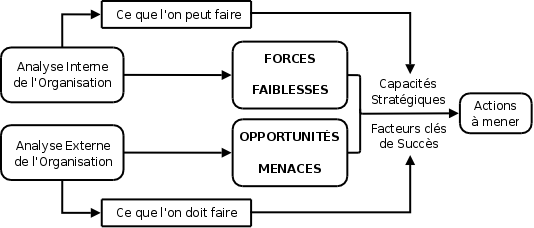 16
1.2. LES SOURCES D’INFORMATION

  Toutes les études marketing débutent par une étude documentaire, notamment au cours de la phase exploratoire. 

L’objectif de l’étude documentaire est de fournir une description des grandes composantes du marché à étudier et la position de l’entreprise par rapport à ce marché.

         L’entreprise dispose de 3 sources d’information pour réaliser l’étude de marché :

  Sources internes ;

  Sources documentaires ou secondaires ;

  Sources primaires.
17
1.2.1. SOURCES INTERNES

   Elles sont disponibles au sein même de l’entreprise, ce sont :

 Les rapports des vendeurs (délégués médicaux) : ils sont en contact avec d’autres acheteurs et représentants d’autres entreprises concurrentes; ils peuvent recueillir des informations sur les désirs des clients, et sur la politique des concurrents.

 Statistiques de vente  : elles permettent de voir l’évolution des ventes par zone géographique, par vendeur, par mois et par saison; elles permettent d’établir des prévisions.

  Documents comptables et financiers : permettent d’évaluer les bénéfices réalisés par l’entreprise et les périodes.
18
Le fichier client : il permet de connaitre les clients et de les classer selon leur taille et leur secteur d’activité. 

  les réclamations et les suggestions des clients : les réclamations des clients insatisfaits,  leurs demandes de renseignements et leurs suggestions peuvent constituer un moyen de corriger son image et d’améliorer la politique commerciale.
Les sources d’information internes permettent une analyse structurelle des ventes, de situer l’entreprise et ses performances au sein de sa branche professionnelle, de réaliser une analyse financière.
19
1.2.2. SOURCES DOCUMENTAIRES

         Elles proviennent d’institutions autres que l’entreprise.

La recherche bibliographique ou documentaire est effectuée auprès des bibliothèques, des grandes écoles et des universités.

Avec le développement de l’informatique, on peut accéder à des banques de données dans le monde entier.
20
1.2.3. SOURCES PRIMAIRES

      Elles sont obtenues directement grâce à des études sur le terrain auprès des consommateurs.
21
2. STRATEGIE DE  MARKETING
La démarche marketing ou stratégie marketing comporte trois phases:

  Analyse 

  Planification

  Mise en ouvre 

Elle consiste à mettre en place une démarche pour concrétiser les objectifs de vente
Démarche marketing
22
Définitions des problèmes
Projet d’étude
Informations internes
Informations externes
Documentation existante
   Rapports des vendeurs
  Analyse des ventes
Documentation  (bibliothèques, professionnels) 
  Enquêtes
  Sondages
Analyse des données
Traitement et   ACTION
23
Pour une entreprise pharmaceutique, comme pour toute entreprise dont la mission est de vendre, parmi les stratégies marketing, nous avons la force de vente ou équipe de vente, qui est constituée par l’ensemble du personnel commercial chargé des contacts individuels avec les acheteurs actuels et les acheteurs potentiels.

Elle comporte deux groupes :

   force de vente interne

   force de vente extérieure.
24
2.1. Force de vente interne

         Se compose d’employés de bureau qui :

  Rédigent le courrier, 
  Répondent au téléphone, 
  Vendeurs, 
  Technico-commerciaux qui reçoivent les clients dans les bureaux de l’entreprise.
25
2.2. Force de vente extérieure

  Comprend des vendeurs, représentants commerciaux, prospecteurs qui visitent les clients potentiels, et 

  Les inspecteurs de vente dont le rôle est de coordonner et de contrôler l’activité des vendeurs.
Le rôle des vendeurs ne se limite pas à l’acte de vente, d’autres taches leur sont confiées :
26
Prospection (visite des clients potentiels) 

 Transmission de l’information sur le produit et sur l’entreprise

 La vente, qui consiste à prendre contact avec le client et à vanter les avantages du produit
                   - Répondre aux objections
                   - Prendre la commande.

 Collecter l’information sur le produit et sur les concurrents

 Quête des suggestions des clients

 Offre de services : service après vente et conseils de gestion
27
3. MARKETING PHARMACEUTIQUE OU MISE EN ŒUVRE DE LA STRATEGIE

    Les applications du marketing pharmaceutique sont limitées par rapport au marketing destiné à la grande consommation car il existe dans le domaine pharmaceutique et médical de nombreuses contraintes juridiques qui limitent les actions marketing.
28
Le concept de marketing pharmaceutique est apparu dans les laboratoires au début des années 1970 face à un marché fortement concurrentiel.

L’objectif de ces laboratoires est de promouvoir leurs produits auprès des médecins pour les amener à prescrire.
C’est le chef de produit qui gère la promotion des médicaments. Il dispose pour cela de plusieurs outils :

  La visite médicale

  Suivi de la presse et autres médias
29
3.1. LA VISITE MEDICALE

 La visite médicale est apparue dans les années 1970, c’était le 1er  moyen promotionnel utilisé dans la stratégie marketing des laboratoires.

 Dans l’industrie pharmaceutique, la cible est parfaitement définie : c’est le médecin. Cette cible est facilement joignable, il suffit de connaître le lieu d’exercice pour que la visite ait lieu et ce sont les délégués médicaux qui servent d’intermédiaires entre les laboratoires et les médecins.

 La visite médicale consiste à présenter 3 à 4 produits au médecin. La présentation peut durer 5 à 20 mn. Le contact est direct et personnalisé.
30
Les délégués médicaux sont des personnes qualifiées, régulièrement formés pour être des interlocuteurs privilégiés du corps médical.

 Les laboratoires procèdent au regroupement des délégués 3 fois / an. A chaque regroupement, la nouvelle campagne promotionnelle leur est présentée, ensuite ils vont pendant 4 mois travailler sur le terrain.

 Le délégué médical est considéré comme un vendeur même s’il ne vend pas directement, il fait seulement de la promotion mais son rôle est primordial dans la décision que prendra le médecin pour prescrire ou le pharmacien pour dispenser.
31
Chaque année, un délégué médical peut rencontrer 4 à 6 fois le médecin de son secteur ce qui développe des relations entre  le laboratoire et le médecin.

 La visite médicale est un moyen irremplaçable, elle constitue 80% du budget promotionnel d’un laboratoire.

 Chaque visite médicale coûte en moyenne 80 à 100 €. 

 La visite est le moyen le plus performant mais aussi le plus coûteux. 

 Chaque délégué est jugé en fonction des ventes qu’il réalise dans son secteur. Si le malade achète le médicament dans l’officine la plus proche du cabinet du médecin, l’efficacité du délégué est donc parfaitement corrélée avec les ventes de son secteur.
32
3.1.1. LE PROSPECTE

         La mise en place d’une stratégie marketing est basée sur la visite médicale ou d’autres outils promotionnel commence par le prospecte :

  On commence par la segmentation de tous les prescripteurs potentiels. Les praticiens sont identifiés selon leur : spécialité, âge, sexe, hobby.
33
Pour créer une relation de type affectif : médicament – médecin, une stratégie favorisant l’argumentation scientifique et technique est développée.

 Sont d’abord visés les chefs de services hospitaliers (considérés comme leader d’opinion), qui en franchissant la pas de la 1ère prescription, sécurisent leurs assistants et étudiants qui à leur tour deviendront des prescripteurs, une fois leurs études terminées.
34
3.2. LA PRESSE MEDICALE

      Elle est apparue dans les années 1980, ce sont les chefs de produits qui se sont tournés vers une presse spécialisée et ont participé à son développement.

 Aujourd’hui, la presse médicale compte plusieurs quotidiens. Chaque spécialité médicale possède plusieurs revues.

Le corps médical reçoit gratuitement une grande partie de cette presse.
35
Le contenu de cette presse est :

  Soit rédactionnel, destiné à exposer les résultats d’une étude clinique,

  Soit proprement publicitaire sous forme d’annonces.

Pour le médecin, cette presse est un moyen de formation continue.
36
3.3. LES AUTRES MOYENS PROMOTIONNELS

           3.3.1. LES ETUDES CLINIQUES   

            Ce sont toutes les études cliniques de pharmacovigilance. Elles se présentent sous forme d’enquêtes.

Il y a deux types d’études :
37
a. Etudes de prélancement ou de lancement

   Ces enquêtes permettent au cours du lancement de familiariser le médecin avec le nouveau produit.

   Elles permettent de mettre un certain nombre de patients sous traitement si le médecin qui participe à ces études est satisfait par les résultats obtenus. Il va forcement poursuivre la prescription une fois l’étude achevée.
38
b. Etudes pratiquées pendant toute la durée de vie du produit

  Le passage d’un nombre limité de patients à une population plus large peut faire apparaître des effets secondaires et des interactions qui n’ont pas été détectées lors du lancement.

  La pharmacovigilance consiste à réunir tous les renseignements sur cliniques sur le produit pendant toute sa durée de vie.

  Ces études sont faites par des médecins de ville ou des médecins hospitaliers. Les médecins reçoivent un dédommagement en échange de ces enquêtes.
39
3.3.2. LES ECHANTILLONS 

     La dirétive 92 /28 / CEE du 31/03/92. Article 11.

« Les échantillons gratuits ne peuvent être remis à titre exceptionnel qu’aux personnes habituées à prescrire et dans les conditions suivantes :

  Nombre limité d’échantillons pour chaque médicament par an et par prescripteur.

  Chaque fourniture d’échantillon doit répondre à une demande datée et signée émanant des destinataires.

  Les personnes remettant des échantillons doivent avoir un système approprié de contrôle et de responsabilité.
40
Chaque échantillon doit être identique au plus petit conditionnement commercialisé.

  Chaque échantillon doit porter la mention « échantillon gratuit ne peut être vendu ».

  Chaque échantillon doit être accompagné d’une copie du résumé des caractéristiques du produit.

  Aucun échantillon de psychotropes ou de stupéfiants ne peut-être délivré.
41
3.4. LES OUTILS DU MARKETING DIRECT

       3.4.1. LE MAILING

                 Ce sont des lettres envoyées aux médecins pour leur présenter le médicament.

C’est le principal outil de marketing direct. La traduction exacte de ce terme anglais « communication par correspondance ».

Il existe deux types de mailing :
42
Mailing informatif

      Largement utilisé pour informer les médecins d’un changement d’indication, de la mise à disposition du produit à la pharmacie, du retrait d’un produit du circuit de distribution.

  Mailing interactif

      Il s’agit de questionnaires, d’enquêtes sur une pathologie ou un problème médical destiné à susciter l’intérêt du médecin pour introduire ensuite des informations sur le produit.
43
3.4.2. LE PHONING

         C’est un outil pratiqué pour les enquêtes. C’est un moyen rapide pour obtenir une information et prendre un rendez-vous.

Le phoning est un bon complément du mailing.
44
4. EVALUATION

    Toute opération de marketing direct repose sur la bonne utilisation des données disponibles sur la cible, c'est-à-dire le médecin.

L’industrie pharmaceutique dispose de façon régulière de nombreuses données obtenues à partir de d’un panel de médecins.
45
GERS : Groupement pour l’Elaboration et la
                  Réalisation des Statistiques (France)
Ce panel fournit les ventes/mois en unité et en chiffre d’affaires par rapport à la concurrence.

 Sources de données

     Ce sont les informations provenant de la facturation des grossistes.
 
         Les laboratoires adhérant fournissent leurs ventes directes auprès des pharmaciens, on peut ainsi suivre l’évolution du produit par rapport à la concurrence. 

Limites : les résultats sont fournis avec un mois de décalage, mais ils    sont très fiables.
46
DOREMA

Constitue l’étude permanente de la prescription médicale du marché de ville. Il est formé de 500 médecins renouvelés chaque trimestre et qui remplissent pendant une semaine  des blocs d’ordonnances.

Limites : les résultats sont donnés avec 03 mois de retard.

Ce panel permet de suivre les prescriptions, les malades et la durée du traitement.
47
5. LES DIFFERENTES PHASES DE VIE D’UN MEDICAMENT

Comme tout produit, le médicament a plusieurs phases de vie. A chaque phase de vie, les opérations de marketing direct peuvent être mises en place.

Selon la phase, les outils, la forme, les objectifs les objectifs de la campagne sont différents.
48
1.1. PHASE DE LANCEMENT 

  On fait appel aux multimédias avec l’aide de la force de vente, le support de la presse, les conférences de presse.


  Il y a aussi une force non négligeable pour le médicament en période de prélancement sous forme d’études cliniques, de questionnaires ou de mailing interactif, ce dernier valorise la cible à laquelle il est adressé en la plaçant à la position privilégiée par rapport aux interlocuteurs qui n’ont pas été ciblés.
49
5.2. PHASE DE CROISSANCE ET DE MATURITE

  Le mailing interactif permet de mobiliser la cible qui connaît déjà le produit et qui n’écoute que d’une seule oreille le message délivré par le laboratoire.

  Le visiteur médical a beaucoup de difficultés pour capter l’attention du médecin, le Mailing assurera alors une action complémentaire.
50
5.3. PHARSE DE DECLIN 

  La visite médicale est souvent arrêtée.

  Une compagne de Médiatisation peut être élaborée pour conserver le médicament pour ses  prescripteurs.

  Un produit sans promotion est souvent oublié, noyé par le bruit médiatique des concurrents.
51
Un problème marketing : des décisions
			"Qu'est-ce que je dois faire ?"

Un problème d'étude : des informations et des méthodes
			"Qu'est-ce que je veux savoir ?